Audiência Pública 2º Quadrimestre de 2023
Exigência legal
Dentre os mecanismos de controle fiscal inseridos na Lei de Responsabilidade Fiscal, temos a figura da Audiência Pública de Avaliação de Metas Fiscais, que de uma forma genérica, vem tratar da avaliação da receita, despesa e dívidas do Administração.

A obrigatoriedade da realização da audiência pública vem descrita no art. 9º, parágrafo quarto da Lei de Responsabilidade Fiscal
§ 4º Até o final dos meses de maio, setembro e fevereiro, o Poder Executivo demonstrará e avaliará o cumprimento das metas fiscais de cada quadrimestre, em audiência pública na comissão referida no § 1 do art. 166 da Constituição ou equivalente nas Casas Legislativas estaduais e municipais.
COMPORTAMENTO DA RECEITA
Receita Total x Receita 2º Quad.
Receita Total Estimada para o ano de 2023: R$ 65.939.575,00

2 º quadrimestre:
Meta: R$ 43.721.995,00
Realizado: R$ 50.618.980,75
Diferença a maior: R$ 6.896.985,75

* incluindo receitas próprias e convênios., E DE TODAS AS ENTIDADES
Receita Total x Receita 2º Quad
Receita 2º Quadrimestre
Destaques Receitas	e comparativos com 2022
Recebimento de Emenda Parlamentar – FEDERAL
Emenda Dario Berger – CUSTEIO R$ 100.000,00
Emenda Carlos Chiodini – INVESTIMENTO R$ 700.000,00
Emenda Saúde – Carmen Zanoto – CUSTEIO – R$ 100.000,00
Emenda Saúde – Esperidião Amin– CUSTEIO – R$ 150.000,00
Recebimento de Emenda Parlamentar – ESTADUAL
* Emenda Ana Caroline Campagnolo– Infraestrutura e Mobilidade R$ 270.000,00
Despesa Pública
Despesa Pública
Transferências
Saldo Bancário em 31/08/2023
Aplicações em Pessoal
Demonstrativo da Despesa Com Pessoal EXECUTIVO
Demonstrativo da Despesa Com Pessoal LEGISLATIVO
Aplicações em EDUCAÇÃO
Aplicação na Manutenção e Desenvolvimento do Ensino
Aplicações em SAÚDE
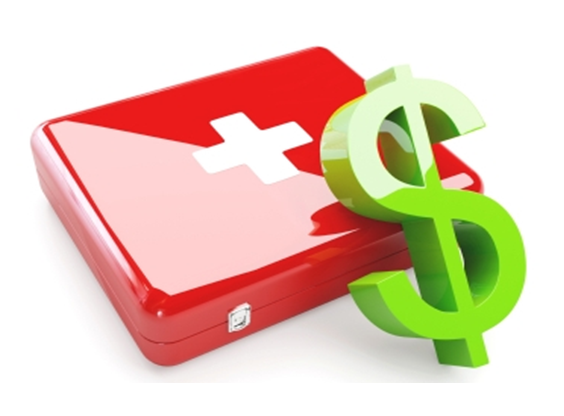 Aplicação em Saúde
Dívida Pública
Demonstrativo da Dívida Consolidada
Resultado Primário e Resultado Nominal
Resultado Primário
O resultado primário é definido pela diferença entre receitas e despesas do governo, excluindo-se da conta as receitas e despesas com juros. Caso essa diferença seja positiva, tem-se um superávit primário; caso seja negativa, tem-se um déficit primário.




Resultado Nominal
De acordo com Manual de Demonstrativos Fiscais: O objetivo da apuração do Resultado Nominal é medir a evolução da Dívida Fiscal Líquida.
Dúvidas, questionamentos...


contabilidade@antoniocarlos.sc.gov.br
3272.8605

Elaine A. Petry Cunradi